روش تحقیق مقدماتی
پاییز 97
لیلا قالیچی
اپیدمیولوژیست
انواع کلی مطالعه
توصیفی

تحلیلی
اهداف مطالعه
تعیین وضعیت توزیع صفات کمی و کیفی در جوامع در زمان مشخص

 تعیین روابط بین صفات و نوع این روابط
مطالعات توصیفی
کمی  (تمرکز بر زمان و مکان و شخص)
انواع مطالعات تحلیلی
مشاهده ای
مداخله ای
Case Reports and Case Series
Describe the occurrence of new disease entities.
Describe the outcome of patients with specific diseases.
Allows for the description of outcomes associated with rare diseases.
Formulate hypotheses
Limitations of Case Report & Case Series
Impossible to determine disease frequency.

Cannot establish causality between exposures or risk factors and disease or outcome.
Cross-sectional studies
Cross Sectional Studies
Disease Status
Yes
No
Total
Exposure 
Status
Yes
a
b
a +b
No
c
d
c +d
a +c
b +d
N
Cross-sectional studies
Cross-Sectional Studies measure existing disease and current exposure levels. 
They provide some indication of the relationship between the disease and exposure or non-exposure
Mostly prevalence studies/surveys
Cross Sectional Studies
(Advantages)
Good design for hypothesis generation
Can estimate exposure proportions in the population
 Can study multiple exposures or multiple outcomes 
Relatively easy, quick and inexpensive
Best suited to study permanent factors (breed, sex, blood-type)
Often good first step for new study issue
Cross Sectional Studies
(Disadvantages)
Impractical for rare diseases
Problems with temporal sequence of data
Not a useful type of study for establishing causal relationships
Confounding is difficult to control
hard to decide when disease was actually acquired
miss diseases still in latent period
recall of previous exposure may be faulty
Case-control studies
Case-Control
Case-Control stydies
Disease Status
Yes
No
Total
Exposure 
Status
Yes
a
b
a +b
No
c
d
c +d
n1
a +c
b +d
N
n2
Steps
Hypothesis definition
Selection of cases and controls
Exposure measurement
Analysis & interpretation
Special features of case control study
Studying diseases with long latency
Efficient in time and cost
Suitable for rare diseases
Wide range of potential exposure
Cohort studies
Cohort studies
Disease Status
Yes
No
Total
n1
Exposure 
Status
Yes
a
b
a +b
No
c
d
c +d
n2
a +c
b +d
N
Cohort
Steps
Hypothesis definition
Selection of exposed and unexposed
Follow-up and outcome measurement
Analysis & interpretation
Selection of the Exposed Population
Sample of  the general population:
Geographically area, special age groups, birth cohorts 

A group that is easy to identify:
Nurses health study

Special population (often occupational epidemiology):
Rare and special exposure
Cohort
Present Time
Comparing cohort and case control
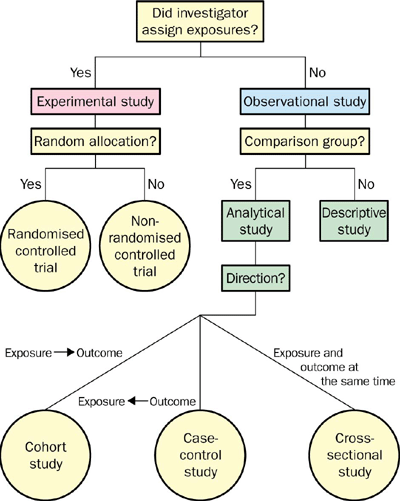 The Hierarchy of Evidence
Systematic reviews & meta-analyses
Randomised controlled trials
Cohort studies
Case-control studies
Cross sectional surveys
Case reports
Expert opinion
Anecdotal
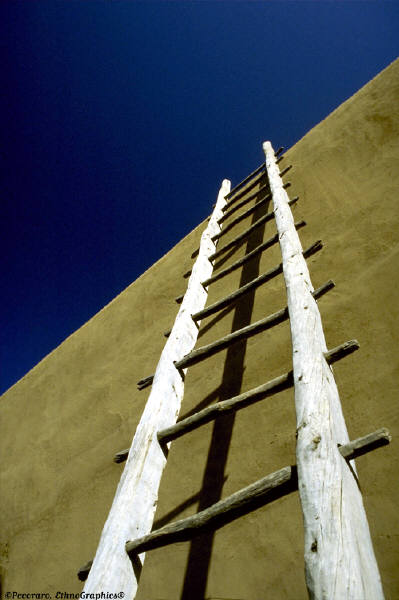 Any questions?

Email: ghalichi.l@iums.ac.ir